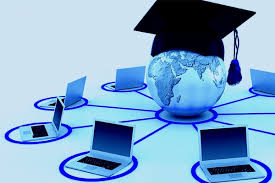 Welcome to
CS 235 Data Structures
 Sorting (36)
Chapter 10.7-8, pgs. 592-604
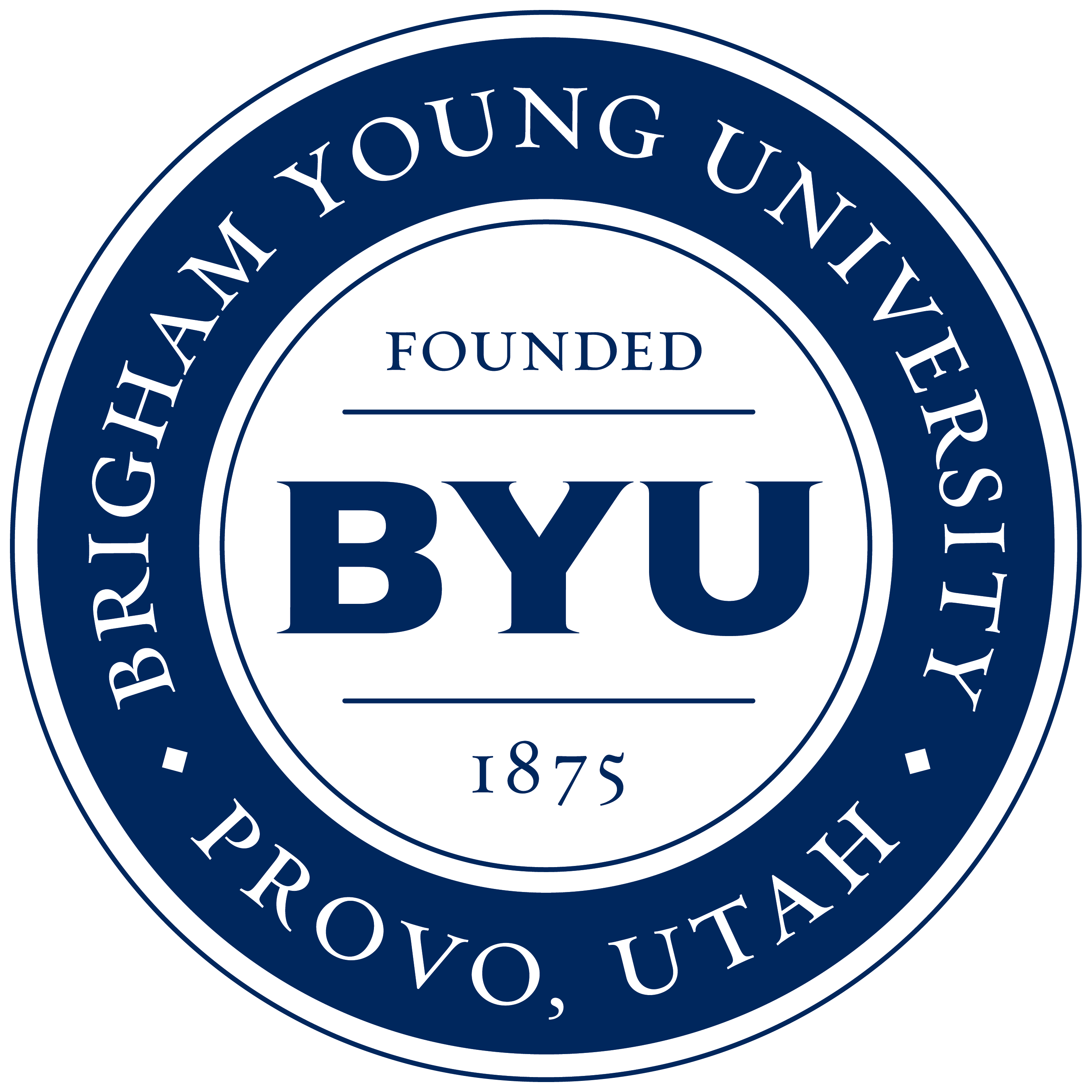 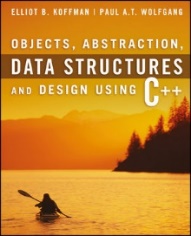 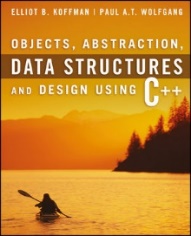 Attendance Quiz #35
Sorting (36)
2
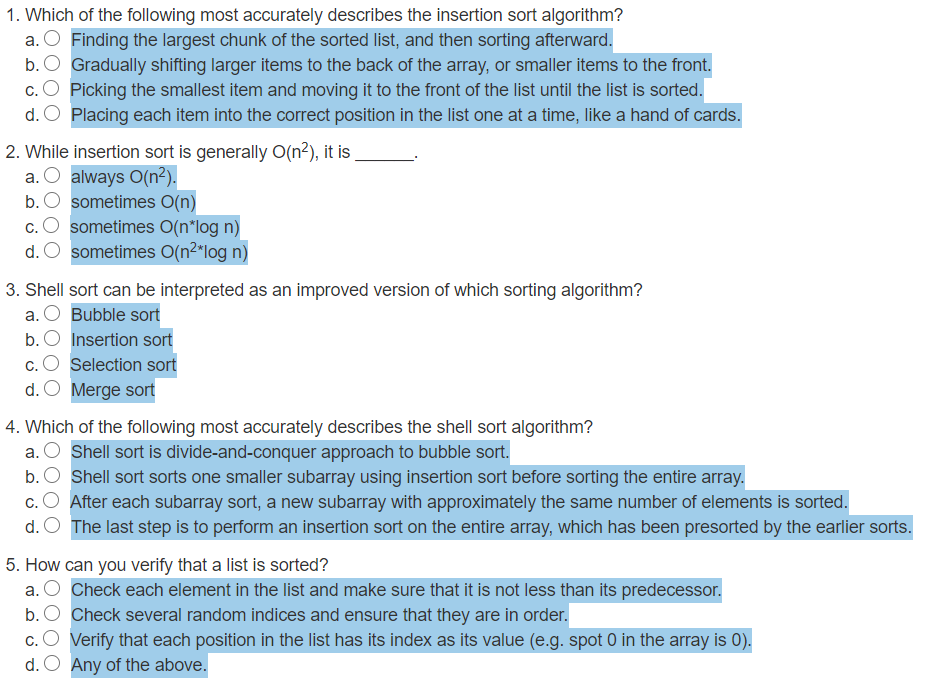 Tip #36: Black/White Screen Backgrounds
Sorting (36)
3
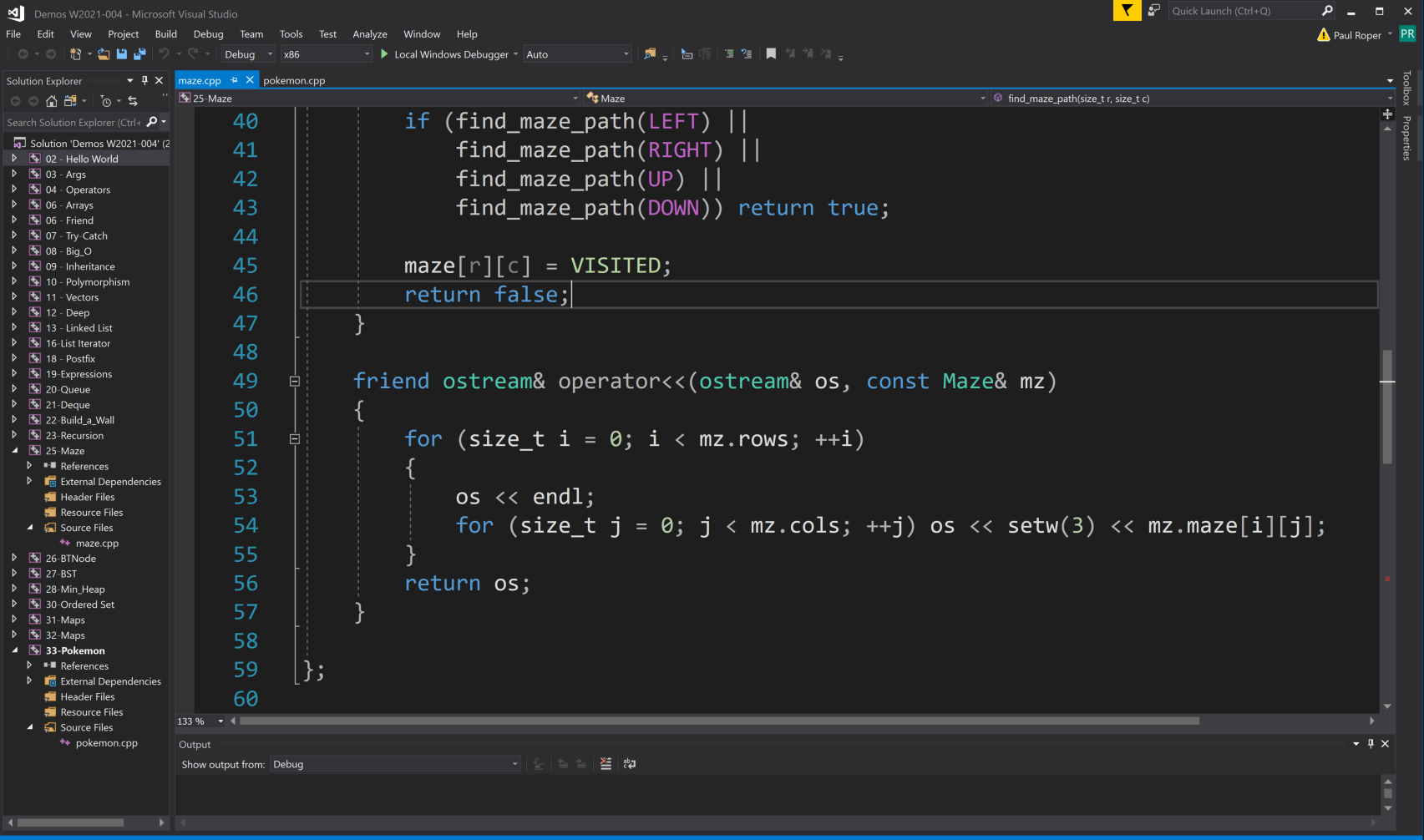 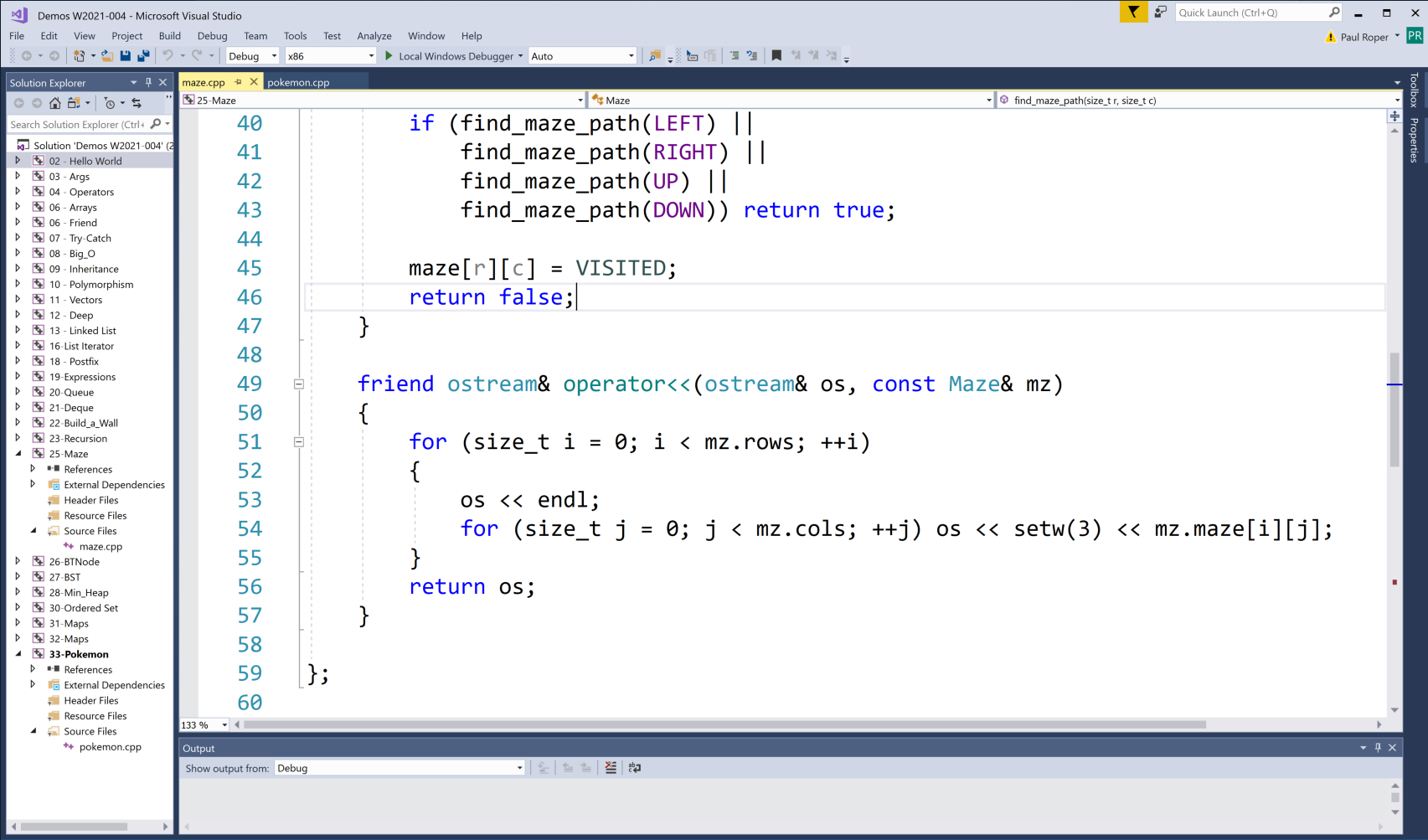 OR
Tip #36: Black/White Screen Backgrounds
Sorting (36)
4
With a smart phone, laptop, tablet or other electronic device, you must make the decision between the dark and light mode screen setting...
Readability
Black text on a white background is best suited for the human eye because white reflects every wavelength in the color spectrum.
The high-contrast black gives the sharpest impression on white, which is easier on your iris.
White text on a black background is less effective because the iris is required to open-up and receive more light, causing the white letters to bleed into the black background (halation – especially for those with astigmatism). 
Eye Strain
While dark mode can reduce eye strain in low-light conditions...
White on a black background (100% contrast) can cause more eye strain making text harder to read.
Collaboration in most forms remains black on white across the spectrum - web pages are typically white, most programs use white backgrounds and of course, printed media is white (the standard for thousands of years).
Long chunks of text can be harder to read with a light-on-dark theme.
Thus, use a dark theme only in low light or if you don’t plan to read for long periods of time.
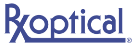 C++ pow Function
Sorting (36)
5
/** String Specialization using pow: s0 x 31^(n-1) + s2 x 31^(n-1) + ... + sn-1 */
template<>
struct myHash<std::string>
{
   size_t operator()(const std::string& s)
   {
      size_t result = 0;
      for (size_t i = 0; i < s.length(); ++i)
         result = result + (s[i] * pow(HASH_CONSTANT, s.length() - i - 1));
   }
};
/** String specialization: (((s0 x 31 + s2) x 31 + s3) x 31 + ... + sn-1) */
template<>
struct myHash<std::string>
{
   size_t operator()(const std::string& s)
   {
      size_t result = 0;
      for (size_t i = 0; i < s.length(); i++) 
         result = result * HASH_CONSTANT + s[i];
      return result;
      }
};
OR
10.6 Shell Sort: A Better Insertion Sort
Analysis of Shell Sort
Code for Shell Sort
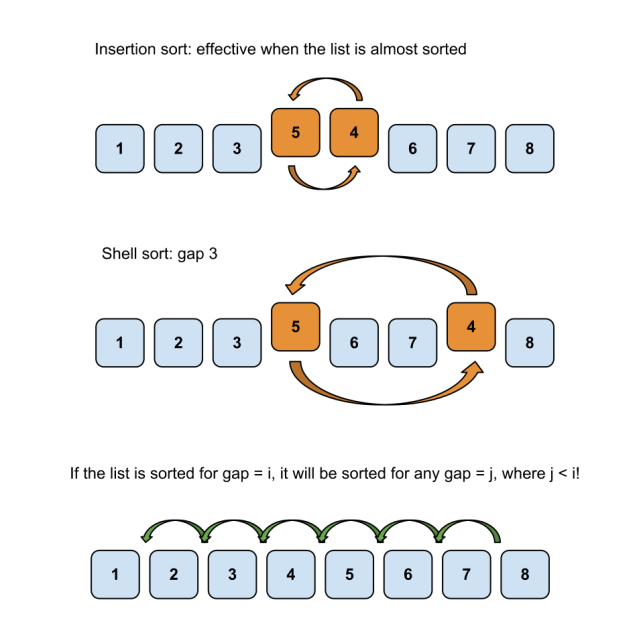 10.6, pgs. 588-590
6
Shell Sort: A Better Insertion Sort
Sorting (36)
7
A Shell sort is a type of insertion sort, but with O(n3/2) or better performance than the O(n2) sorts.
It is named after its discoverer, Donald Shell.
A Shell sort can be thought of as a divide-and-conquer approach to insertion sort.
Instead of sorting the entire array, Shell sort sorts many smaller subarrays using insertion sort before sorting the entire array.
The initial subarrays will contain two or three elements, so the insertion sorts will go very quickly.
After each collection of subarrays is sorted, a new collection of subarrays with approximately twice as many elements as before will be sorted.
The last step is to perform an insertion sort on the entire array, which has been presorted by the earlier sorts.
Shell Sort Algorithm
Sorting (36)
8
1.     Set the initial value of gap to n / 2.2
2.     while gap > 0
3. 	for each array element from position gap to the last element
4. 	          Insert this element where it belongs in its subarray.

4.1     next_pos is an iterator to the element to insert
4.2    Save the value of the element to insert in next_val
4.3    while next_pos > first + gap and the element at next_pos – gap > next_val
4.4 	Shift the element at next_pos – gap to position next_pos
4.5 	Decrement next_pos by gap
4.6    Insert next_val at next_pos  

5. 	if gap is 2, set it to 1
6. 	else gap = gap / 2.2      // chosen by experimentation
Shell Sort
Sorting (36)
9
Let’s sort the following array using initial subarrays with only two and three elements.
How many subarrays with gap of 7?
Shell Sort
Sorting (36)
10
subarray 1
We determine the elements in each subarray by setting a gap value between the subscripts in each subarray.

We will use an initial gap of 7.
Shell Sort
Sorting (36)
11
subarray 2
Shell Sort
Sorting (36)
12
subarray 3
Shell Sort
Sorting (36)
13
subarray 4
Shell Sort
Sorting (36)
14
subarray 5
Shell Sort
Sorting (36)
15
subarray 6
Shell Sort
Sorting (36)
16
subarray 7
Shell Sort
Sorting (36)
17
Sort subarray 1
subarray 1
Shell Sort
Sorting (36)
18
Sort subarray 2
subarray 2
Shell Sort
Sorting (36)
19
Sort subarray 3
subarray 3
Shell Sort
Sorting (36)
20
Sort subarray 4
subarray 4
Shell Sort
Sorting (36)
21
Sort subarray 5
subarray 5
Shell Sort
Sorting (36)
22
Sort subarray 5
subarray 5
Shell Sort
Sorting (36)
23
Sort subarray 6
subarray 6
Shell Sort
Sorting (36)
24
Sort subarray 6
subarray 6
Shell Sort
Sorting (36)
25
Sort subarray 7
subarray 7
Shell Sort
Sorting (36)
26
Sort subarray 7
subarray 7
Shell Sort
Sorting (36)
27
Sort subarray 1
subarray 1
Shell Sort
Sorting (36)
28
Sort subarray 1
subarray 1
Shell Sort
Sorting (36)
29
Sort subarray 2
subarray 2
Shell Sort
Sorting (36)
30
Sort on smaller gap value
Shell Sort
Sorting (36)
31
Sort subarray 1
subarray 1
Shell Sort
Sorting (36)
32
Sort subarray 2
subarray 2
Shell Sort
Sorting (36)
33
Sort subarray 2
subarray 2
Shell Sort
Sorting (36)
34
Sort subarray 3
subarray 3
Shell Sort
Sorting (36)
35
Sort subarray 3
subarray 3
Shell Sort
Sorting (36)
36
Sort subarray 1
subarray 1
Shell Sort
Sorting (36)
37
Sort subarray 1
subarray 1
Shell Sort
Sorting (36)
38
Sort subarray 2
subarray 2
Shell Sort
Sorting (36)
39
Sort subarray 3
subarray 3
Shell Sort
Sorting (36)
40
Sort subarray 3
subarray 3
Shell Sort
Sorting (36)
41
Sort subarray 1
subarray 1
Shell Sort
Sorting (36)
42
Sort subarray 2
subarray 2
Shell Sort
Sorting (36)
43
Sort subarray 3
subarray 3
Shell Sort
Sorting (36)
44
Sort subarray 3
subarray 3
Shell Sort
Sorting (36)
45
Sort subarray 1
subarray 1
Shell Sort
Sorting (36)
46
Sort subarray 2
subarray 2
Shell Sort
Sorting (36)
47
Sort subarray 2
subarray 2
Shell Sort
Sorting (36)
48
Sort subarray 3
subarray 3
Shell Sort
Sorting (36)
49
Sort subarray 3
subarray 3
Shell Sort
Sorting (36)
50
Sort subarray 1
subarray 1
Shell Sort
Sorting (36)
51
Sort subarray 1
subarray 1
Shell Sort
Sorting (36)
52
Sort subarray 1
subarray 1
Shell Sort
Sorting (36)
53
Sort subarray 1
subarray 1
Shell Sort
Sorting (36)
54
Sort on gap value of 1 (a regular insertion sort)
Shell Sort
Sorting (36)
55
Sort on gap value of 1 (a regular insertion sort)
Shell Sort
Sorting (36)
56
Sort on gap value of 1 (a regular insertion sort)
Shell Sort
Sorting (36)
57
Sort on gap value of 1 (a regular insertion sort)
Shell Sort
Sorting (36)
58
Sort on gap value of 1 (a regular insertion sort)
Shell Sort
Sorting (36)
59
Sort on gap value of 1 (a regular insertion sort)
Shell Sort
Sorting (36)
60
Sort on gap value of 1 (a regular insertion sort)
Shell Sort
Sorting (36)
61
Sort on gap value of 1 (a regular insertion sort)
Shell Sort
Sorting (36)
62
Sort on gap value of 1 (a regular insertion sort)
Shell Sort
Sorting (36)
63
Sort on gap value of 1 (a regular insertion sort)
Shell Sort
Sorting (36)
64
Sort on gap value of 1 (a regular insertion sort)
Shell Sort
Sorting (36)
65
Sort on gap value of 1 (a regular insertion sort)
Shell Sort
Sorting (36)
66
Sort on gap value of 1 (a regular insertion sort)
Shell Sort
Sorting (36)
67
Sort on gap value of 1 (a regular insertion sort)
Shell Sort
Sorting (36)
68
Sort on gap value of 1 (a regular insertion sort)
Shell Sort
Sorting (36)
69
Sort on gap value of 1 (a regular insertion sort)
Shell Sort
Sorting (36)
70
Sort on gap value of 1 (a regular insertion sort)
Shell Sort
Sorting (36)
71
Sort on gap value of 1 (a regular insertion sort)
Shell Sort
Sorting (36)
72
Sort on gap value of 1 (a regular insertion sort)
Shell Sort
Sorting (36)
73
Sort on gap value of 1 (a regular insertion sort)
Shell Sort
Sorting (36)
74
Sort on gap value of 1 (a regular insertion sort)
Shell Sort
Sorting (36)
75
Sort on gap value of 1 (a regular insertion sort)
Shell Sort
Sorting (36)
76
Sort on gap value of 1 (a regular insertion sort)
Shell Sort
Sorting (36)
77
Sort on gap value of 1 (a regular insertion sort)
Shell Sort
Sorting (36)
78
Sort on gap value of 1 (a regular insertion sort)
Shell Sort
Sorting (36)
79
Sort on gap value of 1 (a regular insertion sort)
Shell Sort
Sorting (36)
80
Sort on gap value of 1 (a regular insertion sort)
Shell Sort
Sorting (36)
81
Sort on gap value of 1 (a regular insertion sort)
Shell Sort
Sorting (36)
82
Sort on gap value of 1 (a regular insertion sort)
Shell Sort
Sorting (36)
83
Sort on gap value of 1 (a regular insertion sort)
Shell Sort
Sorting (36)
84
Sort on gap value of 1 (a regular insertion sort)
Shell Sort
Sorting (36)
85
Sort on gap value of 1 (a regular insertion sort)
Shell Sort
Sorting (36)
86
Sort on gap value of 1 (a regular insertion sort)
Shell Sort
Sorting (36)
87
Sort on gap value of 1 (a regular insertion sort)
Shell Sort
Sorting (36)
88
Sort on gap value of 1 (a regular insertion sort)
Code for Shell Sort
Sorting (36)
89
#ifndef SHELLSORT_H_
#define SHELLSORT_H_

/** Insert the element at position next_pos in the sorted subarray. */
template<typename RI>
void insert2(RI first, RI next_pos, int gap)
{
   typename std::iterator_traits<RI>::value_type next_val = *next_pos;
   while ((next_pos > first + gap - 1) && (next_val < *(next_pos - gap)))
   {
      *next_pos = *(next_pos - gap);	// Shift down.
      next_pos -= gap;			// Check next position in subarray.
   }
   *next_pos = next_val;
   return;
}

/** Sort data in the specified range using Shell sort. */
template<typename RI>
void shell_sort(RI first, RI last)
{
   int gap = (last - first - 1) / 2;	// Set initial gap between adjacent elements.
   while (gap > 0) 
   {
      for (RI next_pos = first + gap; next_pos != last; ++next_pos)
      {
         insert2(first, next_pos, gap);	// Insert element at next_pos in its subarray.
      }
      gap = (gap == 2) ? 1 : int(gap / 2.2);	// Reset gap for next pass.
      }
}
#endif // SHELLSORT_H_
10.7 Merge Sort
Analysis of Merge
Code for Merge
Algorithm for Merge Sort
Trace of Merge Sort Algorithm
Analysis of Merge Sort
Code for Merge Sort
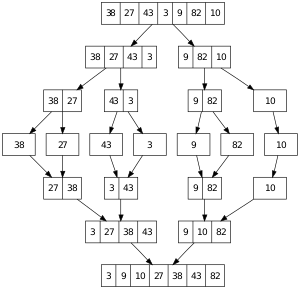 10.7, pgs. 592-597
90
Merge Sort
Sorting (36)
91
A merge is a common data processing operation performed on two sequences of data with the following characteristics:
Both sequences are ordered by the same comparison operator (that is, both sequences are sorted).
The result of the merge operation is a third sequence containing all the data from the first two sequences.
Analysis of Merge Sort:
For two input sequences each containing n elements, each element needs to move from its input sequence to the output sequence.
Merge time is O(n).
Space requirements:
The array cannot be merged in place.
Additional space usage is O(n).
Merge Algorithm
Sorting (36)
92
Merge Algorithm

1. Access the first item from both sequences.
2. while not finished with either sequence
3. 	Compare the current items from the two sequences, copy the 	smaller current item to the output sequence, and access the 	next item from the input sequence whose item was copied.
4. Copy any remaining items from the first sequence to the output sequence.
5. Copy any remaining items from the second sequence to the output sequence.
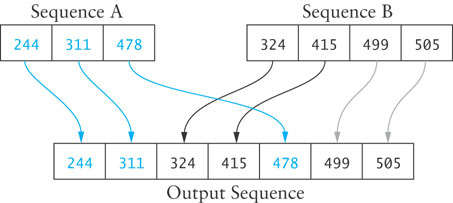 Code for Merge
Sorting (36)
93
/** Merge data in two sorted input sequences into a sorted output sequence.
    pre: Both input sequences are sorted.
    post: The output sequence is sorted and contains all elements in both sequences.
    @param left/end_left: left sequence
    @param right/end_right: right sequence
    @param out: first element in the output sequence
*/
template<typename RI>
void merge(RI left, RI end_left, RI right, RI end_right, RI out)
{
   // While there is data in both input sequences
   while ((left != end_left) && (right != end_right))
   {
      // Find the smaller and insert it into the output sequence.
      if (*left < *right) *out++ = *left++;
      else *out++ = *right++;
   }
   // Assert: one of the sequences has more items to copy.
   // Copy remaining input from left/right sequence into the output.
   while (left != end_left) *out++ = *left++;
   while (right != end_right) *out++ = *right++;
}
Recursive Merge Sort
Sorting (36)
94
We can modify merging to sort a single, unsorted array
Split the array into two halves
Sort the left half
Sort the right half
Merge the two
This algorithm can be written with a recursive step
If the table has more than one element
Store the first half of the table in left_table
Store the second half of the table in right_table
Recursively apply the merge sort algorithm to left_table
Recursively apply the merge sort algorithm to right_table
Call the merge function with left_table and right_table as the input sequences and the original table as the output sequence.
Merge Sort
Sorting (36)
95
50
60
45
30
90
20
80
15
50
90
20
60
45
80
30
15
50
20
60
80
45
15
30
90
Merge Sort
Sorting (36)
96
50
60
45
30
50
90
60
20
45
80
30
15
50
20
60
80
45
15
30
90
50
60
45
30
Merge Sort
Sorting (36)
97
50
90
60
20
45
80
30
15
50
20
60
80
45
15
30
90
50
60
45
30
50
60
50
60
Merge Sort
Sorting (36)
98
50
90
60
20
45
80
30
15
50
20
60
80
45
15
30
90
50
60
45
30
50
60
60
Merge Sort
Sorting (36)
99
50
90
60
20
45
80
30
15
50
20
60
80
45
15
30
90
50
60
45
30
45
30
45
30
Merge Sort
Sorting (36)
100
50
90
60
20
45
80
30
15
50
20
60
80
45
15
30
90
30
45
50
60
45
30
45
30
45
Merge Sort
Sorting (36)
101
50
90
30
20
60
45
45
50
80
30
60
15
50
20
60
80
45
15
30
90
50
60
45
30
30
45
45
30
Merge Sort
Sorting (36)
102
50
90
30
20
60
45
45
50
80
30
60
15
50
20
60
80
45
15
30
90
90
20
80
15
Merge Sort
Sorting (36)
103
50
90
30
20
60
45
45
50
80
30
60
15
50
20
60
80
45
15
30
90
90
20
80
15
90
20
Merge Sort
Sorting (36)
104
50
90
30
20
60
45
45
50
80
30
60
15
50
20
60
80
45
15
30
90
90
20
20
90
80
15
90
20
Merge Sort
Sorting (36)
105
50
90
30
20
60
45
45
50
80
30
60
15
50
20
60
80
45
15
30
90
20
90
80
15
80
15
Merge Sort
Sorting (36)
106
50
90
30
20
60
45
45
50
80
30
60
15
50
20
60
80
45
15
30
90
20
15
80
90
80
15
80
15
Merge Sort
Sorting (36)
107
50
90
30
15
20
20
60
45
45
50
80
80
30
60
15
90
50
20
60
80
45
15
30
90
20
90
15
80
Merge Sort
Sorting (36)
108
50
90
30
15
20
20
60
45
45
50
85
80
30
60
15
90
50
15
20
60
60
20
80
80
45
30
15
90
30
45
90
50
Analysis of Merge Sort
Sorting (36)
109
Each backward step requires a movement of n elements from smaller-size arrays to larger arrays; the effort is O(n).
The number of steps which require merging is log n because each recursive call splits the array in half.
The total effort to reconstruct the sorted array through merging is O(n log n).
Going down through the recursion chain, sorting the left tables, a sequence of right table is allocation of size:


Since

	a total of n additional storage locations are required.
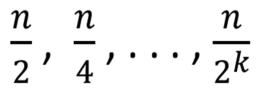 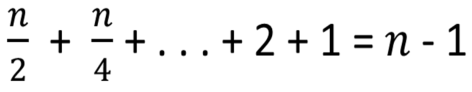 Code for Merge Sort
Sorting (36)
110
#ifndef MERGE_SORT_H_
#define MERGE_SORT_H_
/** Sort data in the specified range using merge sort.
    @param RI An iterator that meets the random-access iterator requirements
    @param first A random access iterator that references the first element in the sequence to be sorted
    @param last A random-access iterator that references 1 past the end of sequence */
template<typename RI>
void merge_sort(RI first, RI last)
{
   if (last - first > 1)
   {
      // Split table into two new half tables.
      typedef typename std::iterator_traits<RI>::value_type value_type;
      RI middle = first + (last - first) / 2;
      std::vector<value_type> left_table(first, middle);
      std::vector<value_type> right_table(middle, last);
      // Sort the halves.
      merge_sort(left_table.begin(), left_table.end());
      merge_sort(right_table.begin(), right_table.end());
      // Merge the halves back into the original table.
      merge(left_table.begin(), left_table.end(),
            right_table.begin(), right_table.end(), first);
   }
}
#endif //
10.8 Heapsort
Heapsort Algorithm
Algorithm to Build a Heap
Analysis of Heapsort Algorithm
Code for Heapsort
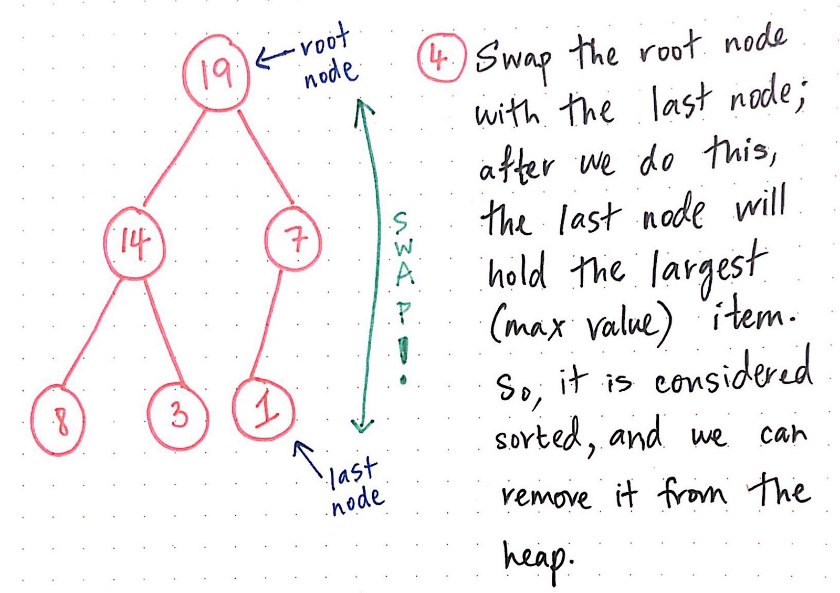 10.8, pgs. 599-601
111
Heapsort
Sorting (36)
112
Merge sort time is O(n log n), but still requires, temporarily, n extra storage locations.
Heapsort is also O(n log n), but does not require any additional storage.
A max heap is used as its data structure with the largest value at the top.
Once we have a heap, we can remove one item at a time from the heap and place it at the bottom of the heap.
We then reheap by moving the larger of a node’s two children up the heap if needed, so the new heap will have the next largest item as its root.
As we continue to remove items from the heap, the heap size shrinks and the number of the removed items increases.
After we have removed the last element, the array will be sorted.
Heapsort
Sorting (36)
113
Max Heap?
Yes!
89
74
76
37
32
39
66
18
20
29
26
6
28
Heapsort
Sorting (36)
114
89
74
76
37
32
39
66
18
20
29
26
6
28
Heapsort
Sorting (36)
115
6
74
76
37
32
39
66
18
20
29
26
89
28
Heapsort
Sorting (36)
116
76
74
6
37
32
39
66
18
20
29
26
89
28
Heapsort
Sorting (36)
117
76
74
37
6
32
39
66
18
20
29
26
89
28
Heapsort
Sorting (36)
118
76
74
37
26
32
39
66
18
20
29
6
89
28
Heapsort
Sorting (36)
119
76
74
37
26
32
39
66
18
20
29
6
89
28
Heapsort
Sorting (36)
120
29
74
37
26
32
39
66
18
20
76
6
89
28
Heapsort
Sorting (36)
121
74
29
37
26
32
39
66
18
20
76
6
89
28
Heapsort
Sorting (36)
122
74
66
37
26
32
39
29
18
20
76
6
89
28
Heapsort
Sorting (36)
123
74
66
37
26
32
39
29
18
20
76
6
89
28
Heapsort
Sorting (36)
124
28
66
37
26
32
39
29
18
20
76
6
89
74
Heapsort
Sorting (36)
125
66
28
37
26
32
39
29
18
20
76
6
89
74
Heapsort
Sorting (36)
126
66
39
37
26
32
28
29
18
20
76
6
89
74
Heapsort
Sorting (36)
127
66
39
37
26
32
28
29
18
20
76
6
89
74
Heapsort
Sorting (36)
128
18
39
37
26
32
28
29
66
20
76
6
89
74
Heapsort
Sorting (36)
129
39
18
37
26
32
28
29
66
20
76
6
89
74
Heapsort
Sorting (36)
130
39
29
37
26
32
28
18
66
20
76
6
89
74
Heapsort
Sorting (36)
131
39
29
37
26
32
28
18
66
20
76
6
89
74
Heapsort
Sorting (36)
132
6
29
37
26
32
28
18
66
20
76
39
89
74
Heapsort
Sorting (36)
133
37
29
6
26
32
28
18
66
20
76
39
89
74
Heapsort
Sorting (36)
134
37
29
32
26
6
28
18
66
20
76
39
89
74
Heapsort
Sorting (36)
135
37
29
32
26
6
28
18
66
20
76
39
89
74
Heapsort
Sorting (36)
136
20
29
32
26
6
28
18
66
37
76
39
89
74
Heapsort
Sorting (36)
137
32
29
20
26
6
28
18
66
37
76
39
89
74
Heapsort
Sorting (36)
138
32
29
26
20
6
28
18
66
37
76
39
89
74
Heapsort
Sorting (36)
139
32
29
26
20
6
28
18
66
37
76
39
89
74
Heapsort
Sorting (36)
140
18
29
26
20
6
28
32
66
37
76
39
89
74
Heapsort
Sorting (36)
141
29
18
26
20
6
28
32
66
37
76
39
89
74
Heapsort
Sorting (36)
142
29
28
26
20
6
18
32
66
37
76
39
89
74
Heapsort
Sorting (36)
143
29
28
26
20
6
18
32
66
37
76
39
89
74
Heapsort
Sorting (36)
144
18
28
26
20
6
29
32
66
37
76
39
89
74
Heapsort
Sorting (36)
145
28
18
26
20
6
29
32
66
37
76
39
89
74
Heapsort
Sorting (36)
146
28
18
26
20
6
29
32
66
37
76
39
89
74
Heapsort
Sorting (36)
147
6
18
26
20
28
29
32
66
37
76
39
89
74
Heapsort
Sorting (36)
148
26
18
6
20
28
29
32
66
37
76
39
89
74
Heapsort
Sorting (36)
149
26
18
20
6
28
29
32
66
37
76
39
89
74
Heapsort
Sorting (36)
150
26
18
20
6
28
29
32
66
37
76
39
89
74
Heapsort
Sorting (36)
151
6
18
20
26
28
29
32
66
37
76
39
89
74
Heapsort
Sorting (36)
152
20
18
6
26
28
29
32
66
37
76
39
89
74
Heapsort
Sorting (36)
153
20
18
6
26
28
29
32
66
37
76
39
89
74
Heapsort
Sorting (36)
154
18
20
6
26
28
29
32
66
37
76
39
89
74
Heapsort
Sorting (36)
155
18
20
6
26
28
29
32
66
37
76
39
89
74
Heapsort
Sorting (36)
156
6
20
18
26
28
29
32
66
37
76
39
89
74
Heapsort
Sorting (36)
157
6
20
18
26
28
29
32
66
37
76
39
89
74
Revising the  Heapsort Algorithm
Sorting (36)
158
If we implement the heap as an array
each element removed will be placed at the end of the array, and
the heap part of the array decreases by one element
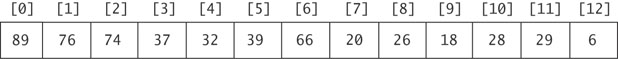 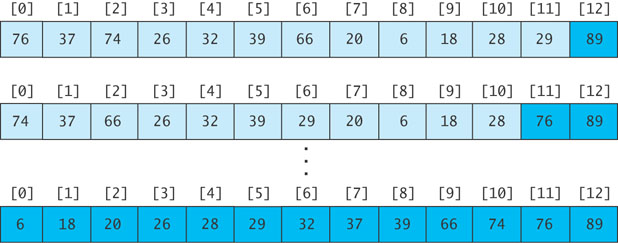 Algorithm for In-Place Heapsort
Sorting (36)
159
Build a heap by rearranging the elements in an 	unsorted array.

1.1	while n is less than table.length
1.2	Increment n by 1. This inserts a new item into the heap
1.3	Restore the heap property

while the heap is not empty
Remove the first item from the heap by swapping it with the last item in the heap and restoring the heap property
Analysis of Heapsort
Sorting (36)
160
If we want to sort the sequence table bounded by the iterators first through last, we can consider the first item to be a heap of one item 
We now consider the general case where the items in the sequence from table[first] through table[first + n - 1] form a heap;
Items from table[first + n] through table[last – 1] are not in the heap.
As each item is inserted, we must “reheap” to restore the heap property.
Because a heap of size n is a complete binary tree, it has log n levels
Building a heap requires finding the correct location for an item in a heap with log n levels
Each insert (or remove) is O(log n)
With n items, building a heap is O(n log n)
No extra storage is needed.
Code for Heapsort
Sorting (36)
161
#ifndef HEAPSORT_H_
#define HEAPSORT_H_
#include <algorithm>

/** Sort data in the specified range using heapsort. */
template<typename RI>
void heap_sort(RI first, RI last)
{
   build_heap(first, last);
   shrink_heap(first, last);
}

/** build_heap transforms the sequence into a heap. */
template<typename RI>
void build_heap(RI first, RI last)
{
   int n = 1;
   // Invariant: table[first] through table[first + n - 1] is a heap.
   while (n < (last - first))
   {
      ++n;  // Add a new item to the heap and reheap.
      RI child = first + n - 1;
      RI parent = first + (child - first - 1) / 2;  // Find parent.
      while ((parent >= first) && (*parent < *child))
      {
         std::iter_swap(parent, child); // Exchange elements.
         child = parent;
         parent = first + (child - first - 1) / 2;
      }
   }
}
Code for Heapsort
Sorting (36)
162
/** shrink_heap transforms a heap into a sorted sequence. */
template<typename RI>
void shrink_heap(RI first, RI last)
{
   RI n = last;
   /* Invariant: [first] - [first + n - 1] is a heap.  [first + n] - [last - 1] is sorted. */
   while (n != first)
   {
      --n;
      std::iter_swap(first, n);       // swap top and last of heap
      RI parent = first;
      while (true)
      {
         int temp = 2 * (parent - first) + 1;
         if (temp >= (n - first)) break;        // No more children.
         RI left_child = first + temp;
         RI right_child = left_child + 1;
         // Find the larger of the two children.
         RI max_child = left_child;
         if ((right_child < n) && (*left_child < *right_child)) max_child = right_child;
         if (*parent < *max_child)  // If the parent is smaller than the larger child
         {
            std::iter_swap(parent, max_child);  // Swap the parent and child.
            parent = max_child;                 // Continue at the child level.
         }
         else break;                            // Heap property is restored. Exit the loop.
      }
   }
}
#endif
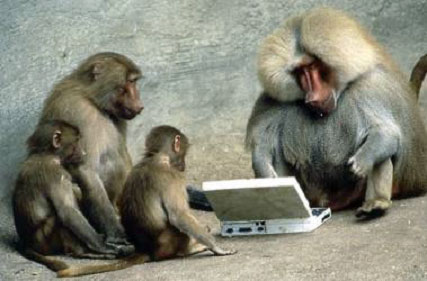 Be Safe
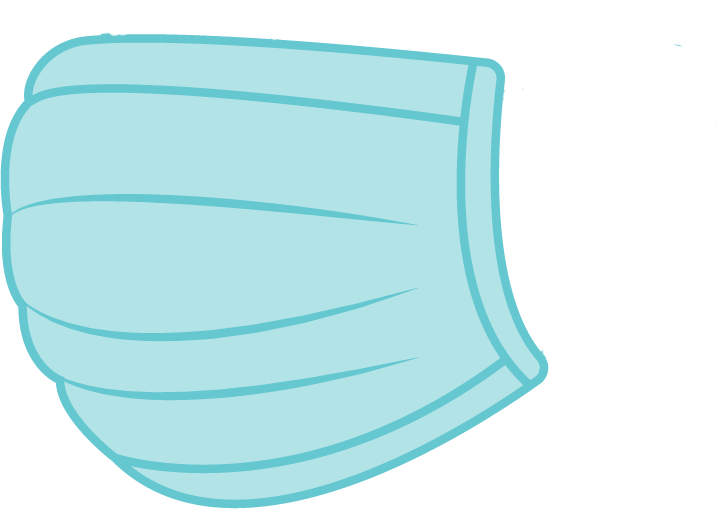